Coraline
By Neil Gaiman
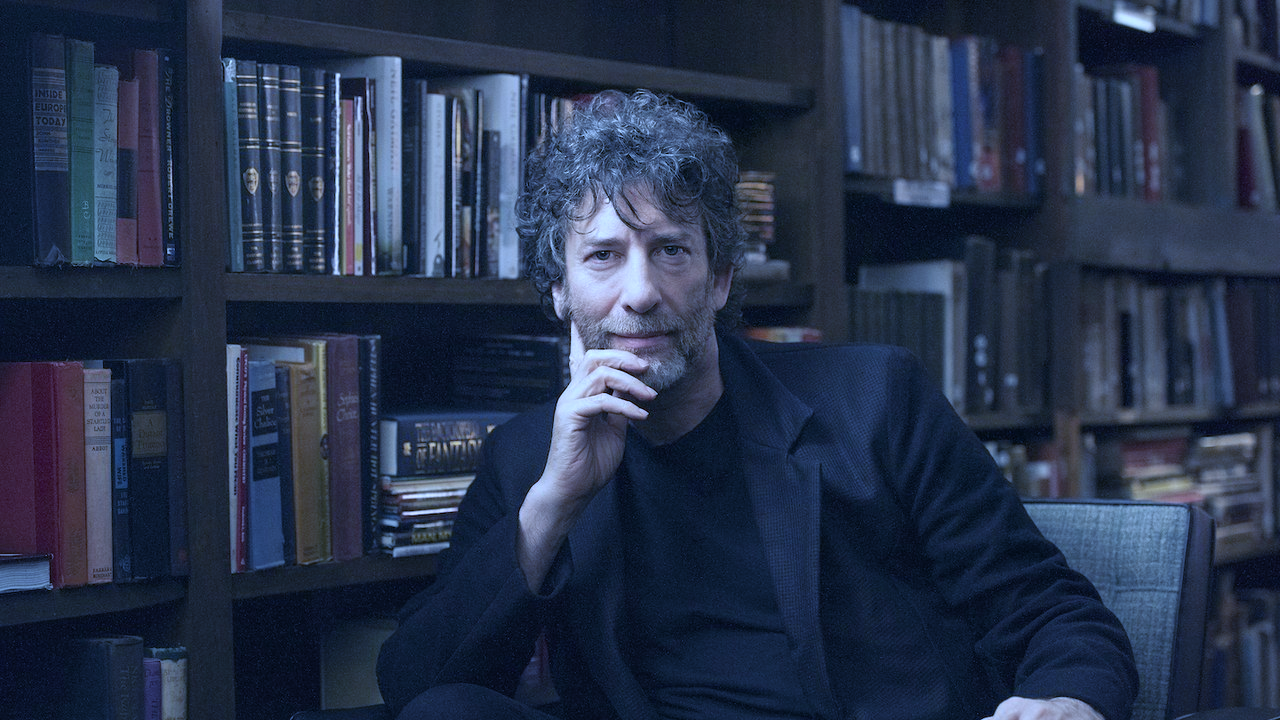 Neil Richard MacKinnon Gaiman
Born in 1960 november 10
English author
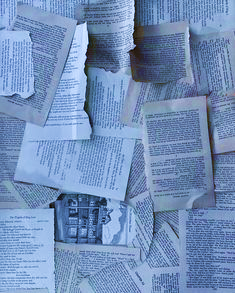 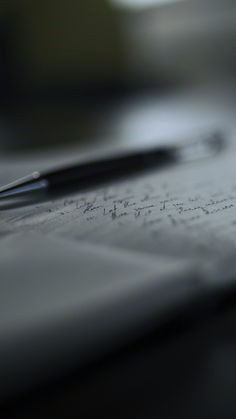 "Caroline"
Gaiman started writing Coraline in 1990
The titular character's name came from a typo in "Caroline"
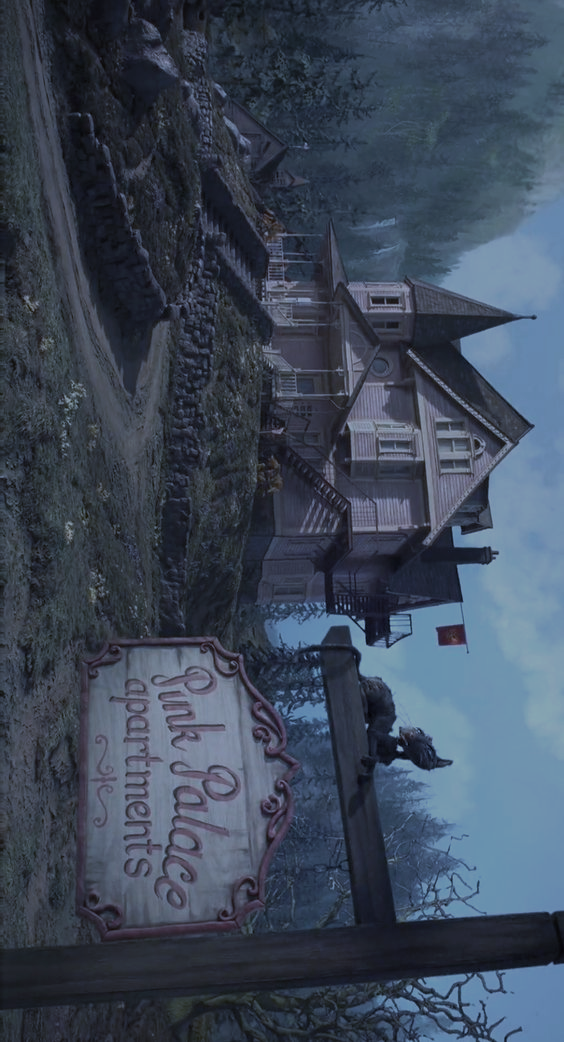 Short story
She feels bored and neglected by her parents. She plays an expoler to find a „new home”
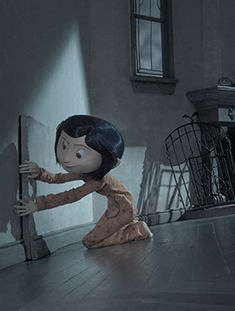 Strong themes in this story: home, stand up for yourself
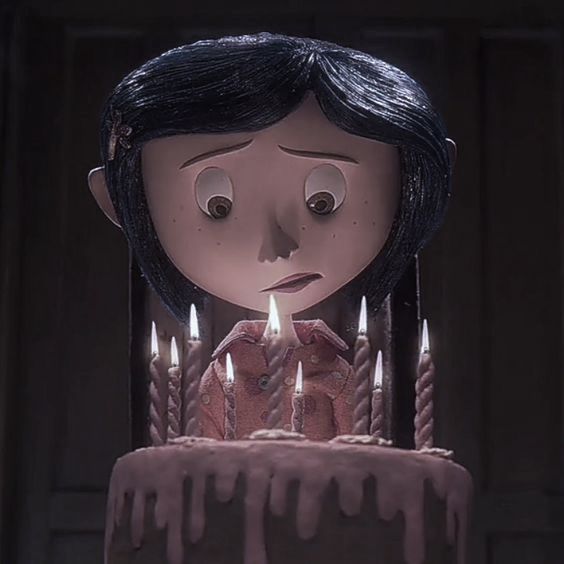 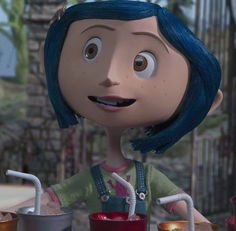 Coraline
11 year old main character
young explorer 
intelligent, resourceful, and courageous
not being taken seriously by the olders
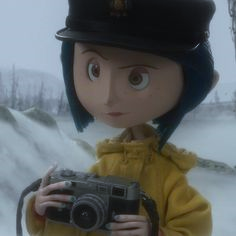 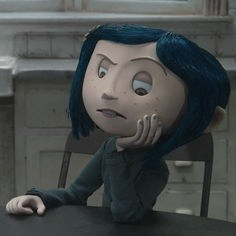 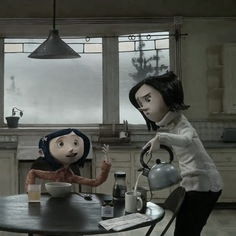 Mrs Jones
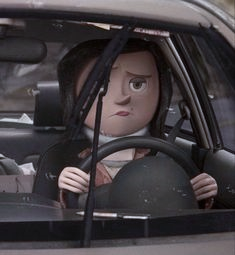 Coraline's mother
very busy
nice, and helpful
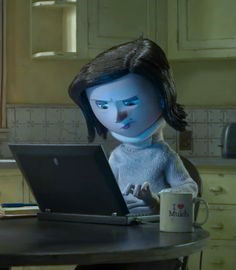 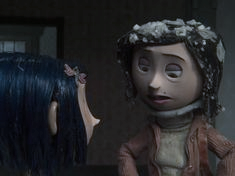 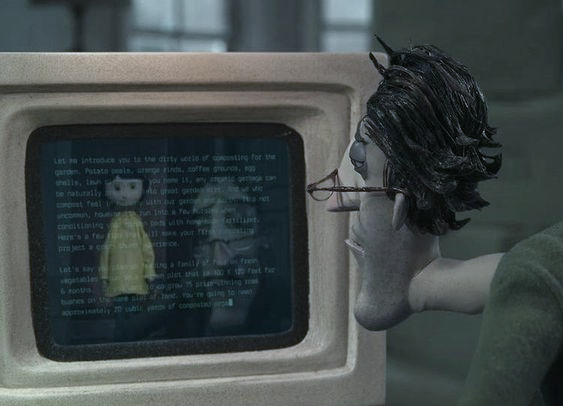 Mr Jones
Coraline's father
caring, kind, brave, and helpful
very busy
makes "creative" food creations
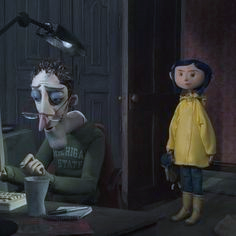 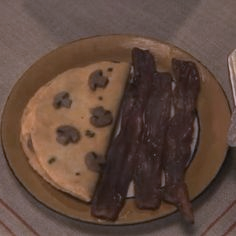 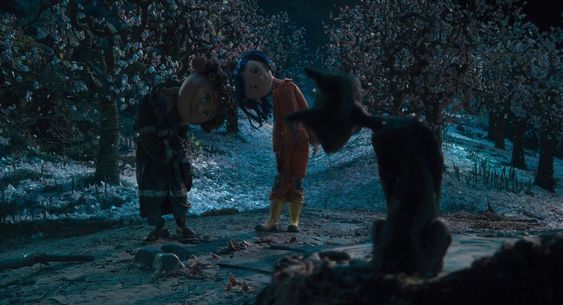 The cat
from the real world
acts as a mentor
unnamed
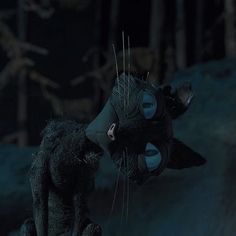 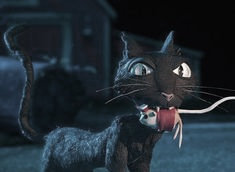 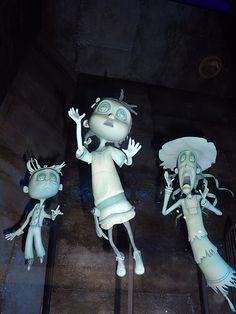 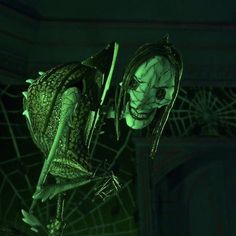 The Beldan
Other Mother
evil inhuman witch
ruler of the Other World
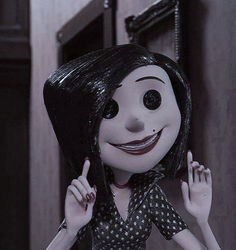 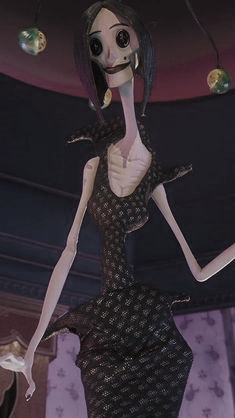 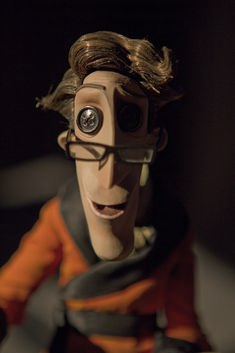 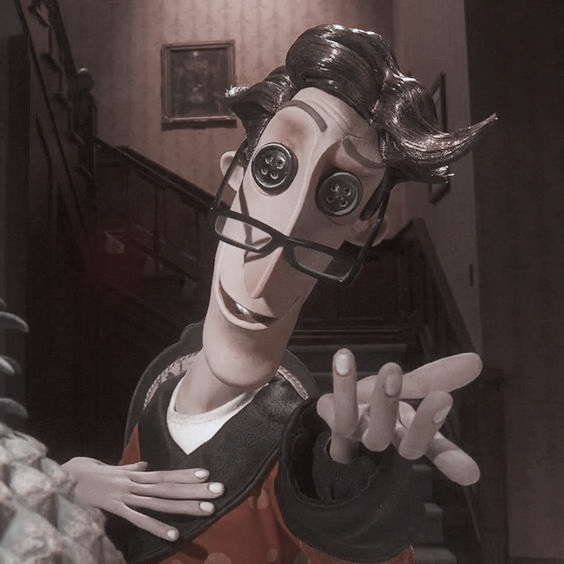 The Other Father
creation of the Beldam in the image of Mr. Jones
help Colarine to escape
similar like the real father
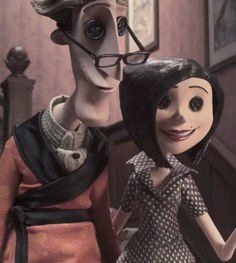 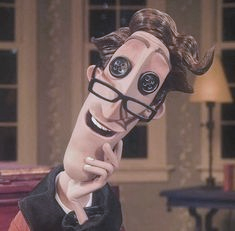 From the book they made
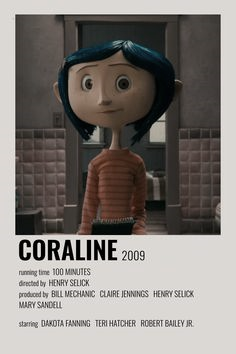 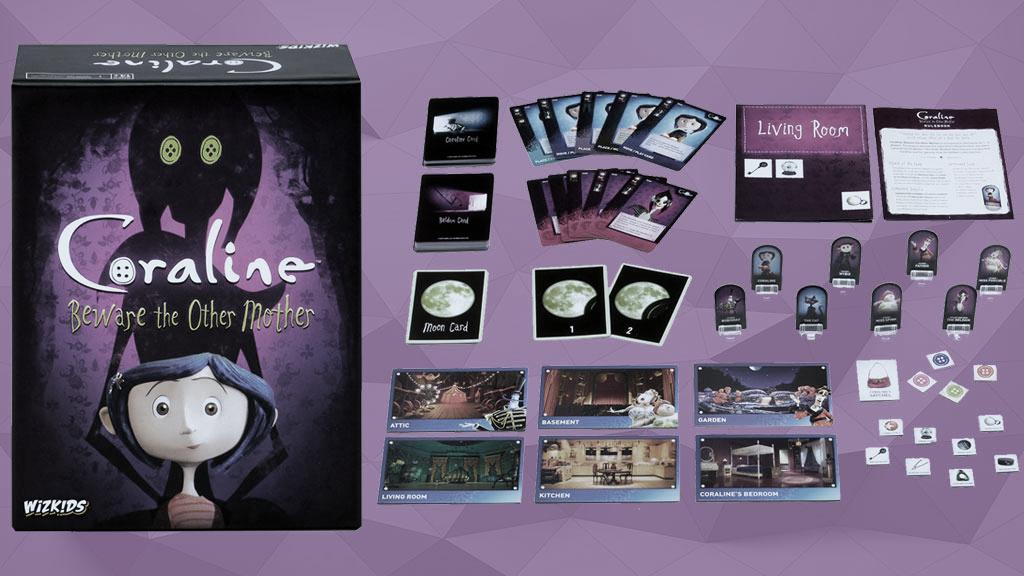 Movie
Use in the Simpson
Comic book
Video game
Operatics
Stop motion animated film
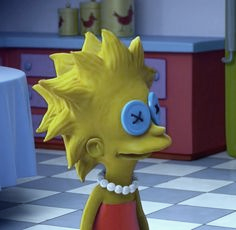 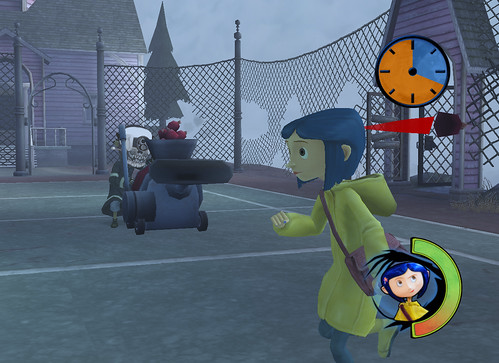 Thank you for the attention.
https://hu.pinterest.com
https://hu.wikipedia.org/wiki/Coraline_és_a_titkos_ajtó
https://hu.wikipedia.org/wiki/Neil_Gaiman
Made by Renata Kis